기초체력왕 대회장소 및 일정 안내
1. 클럽 : 서산클럽
2. 날짜 : 7. 29.(금요일)
3. 시간 : 12 : 00 식사          13 : 30 대회시작
1
1. 클럽 : 당진클럽
2. 날짜 : 7. 30.(토요일)
3. 시간 : 10 : 00 대회시작         13 : 00 식사
2
1. 클럽 : 보령 / 예산클럽
2. 날짜 : 7. 30.(토요일)
3. 시간 : 12 : 00 식사          13 : 30 대회시작
3
대회 장소 안내
식사 장소 안내
1. 당진종합운동장
1. 이여사메기매운탕
2. 당진시 먹거리길9-6
2. 당진시 고대면 고대로33
3. 위 주소 검색
3. 위 주소 검색
-  문 의 및 접수 : ☎ 041-353-1316
-  주 소 : 충남 당진시 고대면 고대로 33 당진종합운동장1층
-  홈페이지 : (사)당진해나루스포츠클럽

●주 최 : 대한체육회 ●주 관 : (사)당진해나루스포츠클럽
●후 원 : 문화체육관광부, 국민체육진흥공단, 충청남도체육회
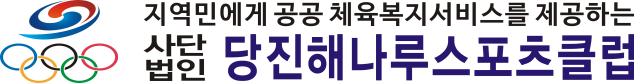 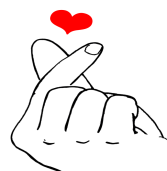